COCKROACH – Morphology & Anatomy
Dr. M. ASHIQ UR RAHMAN
Assistant Professor of Zoology
Hajee Karutha Rowther Howdia College
Uthamapalayam - 625533
MORPHOLOGY OF COCKROACH
DORSAL VIEW
VENTRAL VIEW
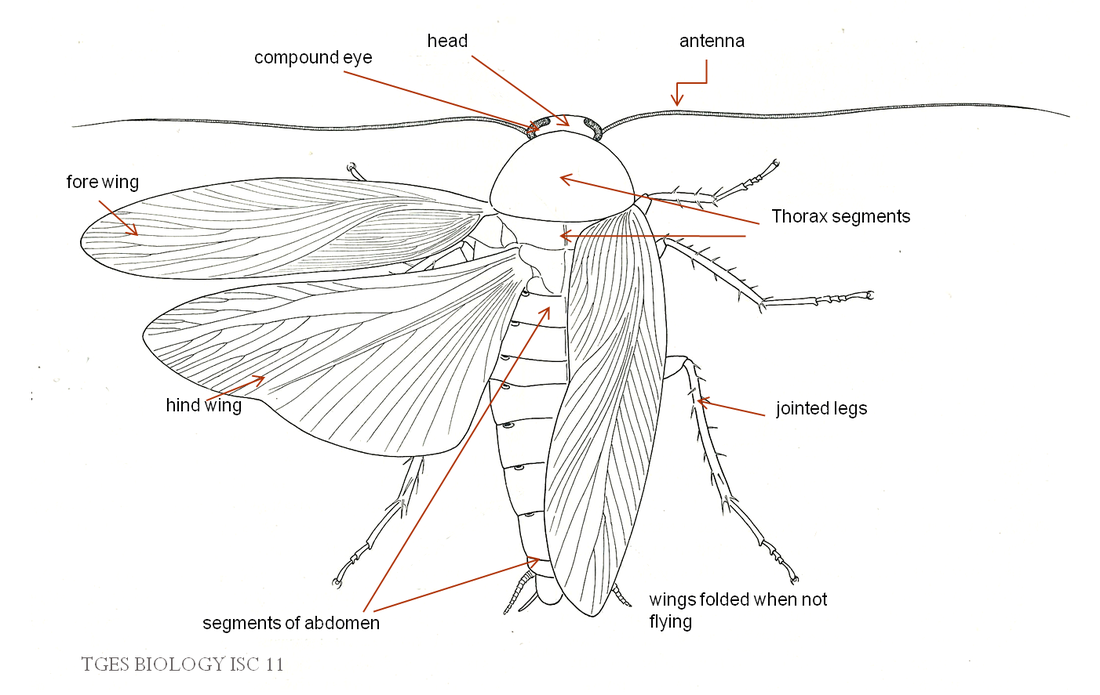 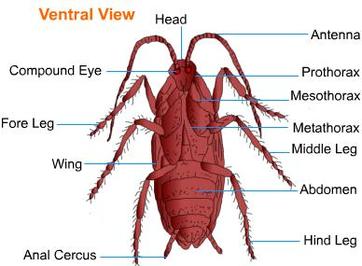 Cockroach – Morphology & Anatomy
Dr. M. Ashiq Ur Rahman
Assistant Professor of Zoology
Hajee Karutha Rowther Howdia College
Uthamapalayam - 625533
EXTERNAL FEATURES
The body of the cockroach is elongated and segmented. It is dark brown or reddish brown in colour.The exoskeleton is thick and hard made up of calcareous plates calledsclerites. There are 10 segments. The segments on — on dorsal side (or notum) are called Tergum—on ventral side are called Sternum.The exoskeleton is coated with wax impermeable to water. It protects the body from loss of water and provides rigidity and surface for attachment of body muscles.The adjacent segments are joined by thin, soft and flexible arthroidal membrane.The body is divisible into head, thorax and abdomen.The cockroach has three pairs of jointed appendages and two pairs of wings.The fore wings are mesothoracic and are called wing covers or tegmina or elytra. They cover the hindwings and are protective in function. These are dark stiff opaque and leathery.The hind wings are large, thin, membranous and transparent. They are kept folded below the tegmina and are used for flying.
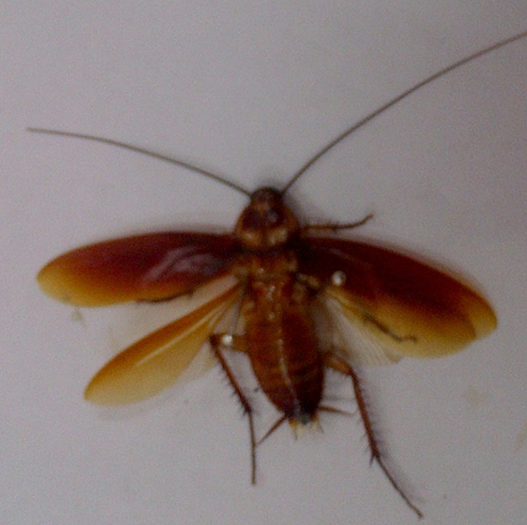 MOUTH PARTS OF COCKROACH
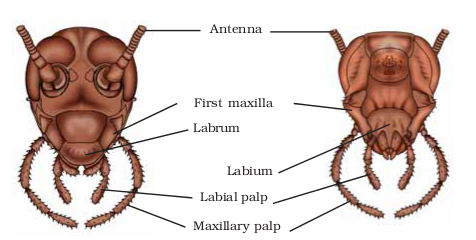 Ventrally, an opening called mouth is present on the head that remains surrounded by the mouth parts consisting of a pair of mandibles, first maxillae, labium or fused second maxillae, hypopharynx and labrum.The mouth parts of the cockroach help in 'biting and chewing' its food.Functions of the mouth parts:Labrum: It is the broad, flattened terminal sclerite of the dorsal side of head capsule, movably articulated to the clypeus acts as upper lip. It has epipharynx (chemoreceptors) on its inner side.
Mandibles: Thick hard and triangular appendages beneath the labrum, on each lateral side of the mouth, which bear pointed, teeth like processes called denticles.
First maxillae: Located on each side of the mouth next to mandibles for cutting and chewing. They also bear olfactory receptors.
Labium: The second maxillae are fused together forming a single large structure which covers the mouth from ventral side, hence called the 'lower lip' or labium. It bears tacticle and gustatory sensory setae.
Hypopharynx: It is a small, cylindrical mouthpart, sand witched between first maxillae and covered by labrum and labium on dorsal and ventral sides respectively. It bears several sensory setae on its free end, and the opening of common salivary duct upon its basal part.
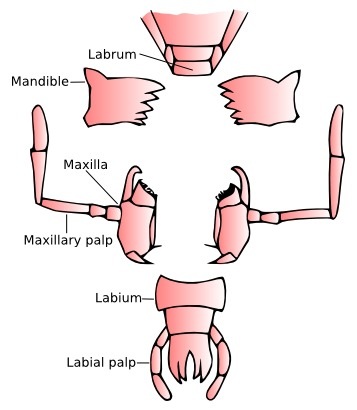 COMPOUND EYE
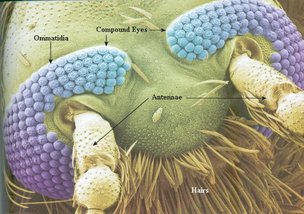 The compound eyes are situated at the dorsal surface of the head. Each eye consists of about 2000 hexagonal ommatidia (sing.: ommatidium). With the help of several ommatidia, a cockroach can receive several images of an object. This kind of vision is known as mosaic vision with more sensitivity but less resolution, being common during night (hence called nocturnal vision).
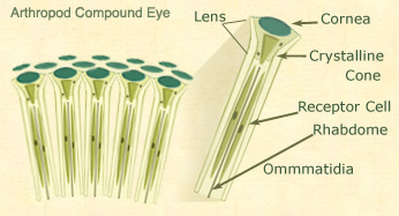 LEG OF COCKROACH
A cockroach's thorax attaches  three pairs of legs. Each of the three pairs of legs is named after the region of the thorax to which it attaches:The prothoracic legs are closest to the cockroach's head. These are the shortest legs, and they act like brakes when the roach runs. The middle legs are the mesothoracic legs. They move back and forth to either speed the roach up or slow it down.The very long metathoracic legs are the cockroach's back legs, and they move the cockroach forward. These three pairs of legs, are substantially different in lengths and functions, but they have the same parts and move the same way. The upper portion of the leg, called the coxa, attaches the leg to the thorax. The other parts of the leg approximate parts of a human leg:The trochanter acts like a knee and lets the cockroach bend its leg.The femur and tibia resemble thigh and shin bones.The segmented tarsus acts like an ankle and foot. The hook-like tarsus also helps cockroaches climb walls and walk upside down on ceilings.
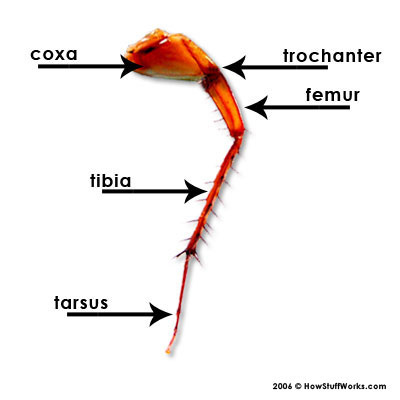 POSTERIAL ABDOMINAL SEGMENTS
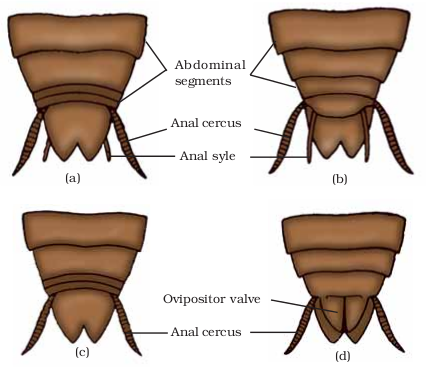 (a) Male dorsal view (b) Male ventral view (c) Female dorsal view (d) Female ventral view.
SIDE VIEW OF COCKROACH
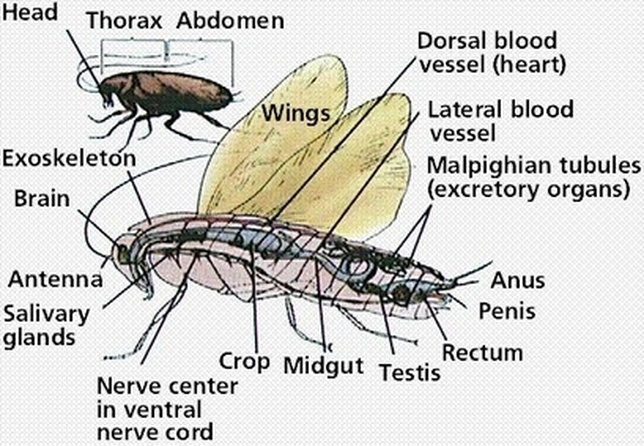 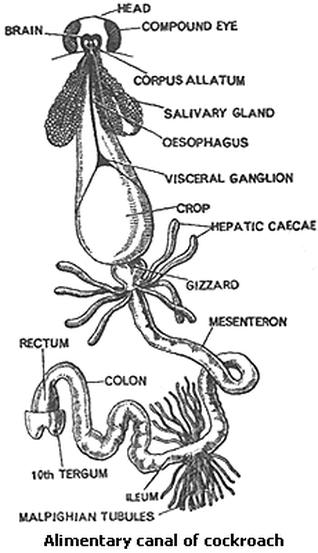 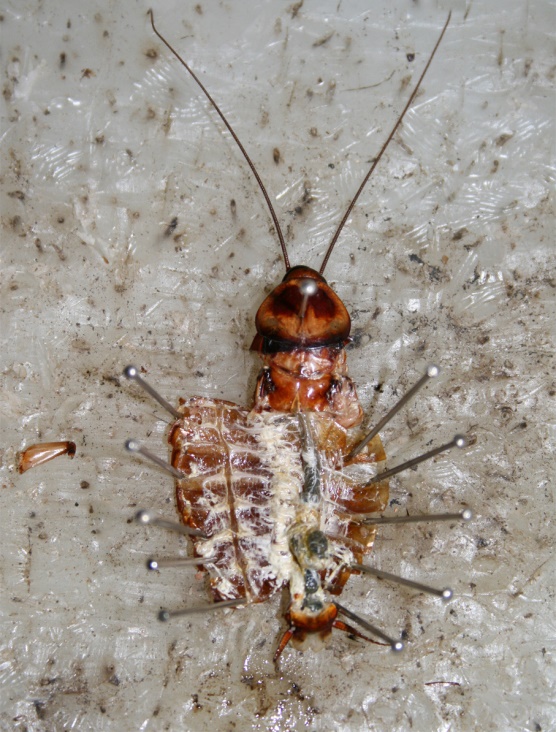 DIGESTIVE SYSTEM
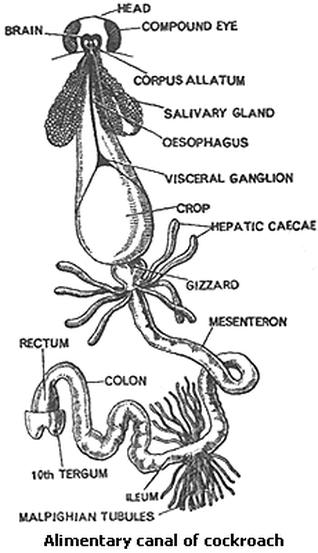 The alimentary canal is long and somewhat coiled divisible into three main parts namely foregut, midgut and hindgut.
Foregut (stomadaeum) is differentiated into five parts: Buccal chamber, pharynx, oesophagus, crop and gizzard.
Gizzard is muscular and internally provided with six cutical teeth which crushes the food.
A stomodaeal valve is present between gizzard and mesenteron.
Midgut (mesenteron or ventriculus) is short, tubular lined with glandular endoderm.
At anterior end of mesenteron there are eight blind glandular hepatic caecae which secrete digestive enzymes.
Hindgut (proctodaeum) comprises ileum, colon and rectum.
The wall of rectum is provided with six rectal papillae. They help in the absorption of water and salts.
Cockroach is omnivorous feeds on all sorts of organic debris.
The digestive enzymes of saliva are mainly zymase and amylase.
Most of the nutrients of food are digested in the crop.
Absorption of digested food takes place in mesenteron.
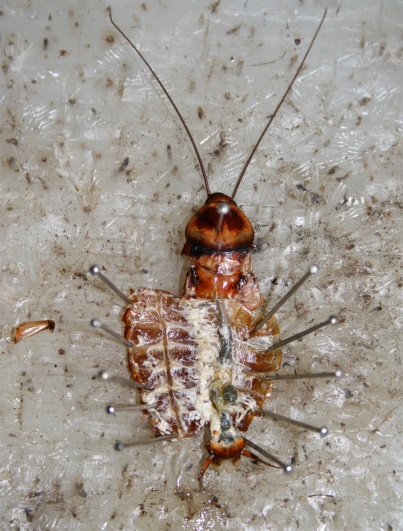 CIRCULATORY SYSTEM
Blood vascular system is open and lacunar type. Body cavity contains blood, which bathes viscera in it therefore known as Haemocoel.

Blood vascular system consists of a tubular heart, a blood vessel called anterior aorta and a system of ill defined blood spaces or sinuses.
The Blood Sinuses
The large body cavity or haemocoel is divided by two membranous horizontal partitions, into three wide and flattened sinuses-the dorsal pericardial sinus containing the 'heart', the middle perivisceral sinus containing the gut, and the ventral perineural sinus or sternal sinus containing the nerve cord. The partition between pericardial and perivisceral sinuses is called dorsal diaphragm and between perivisceral and perineural sinuses is called ventral diaphragm. The sinuses intercommunicate by pores in the respective diaphrams. A pair of fan like, triangular alary muscles in the floor of the pericardial sinus in each segment reinforce the dorsal diaphrams by their broad bases and also connect it, by their pointed tips with the tergite of the segment.
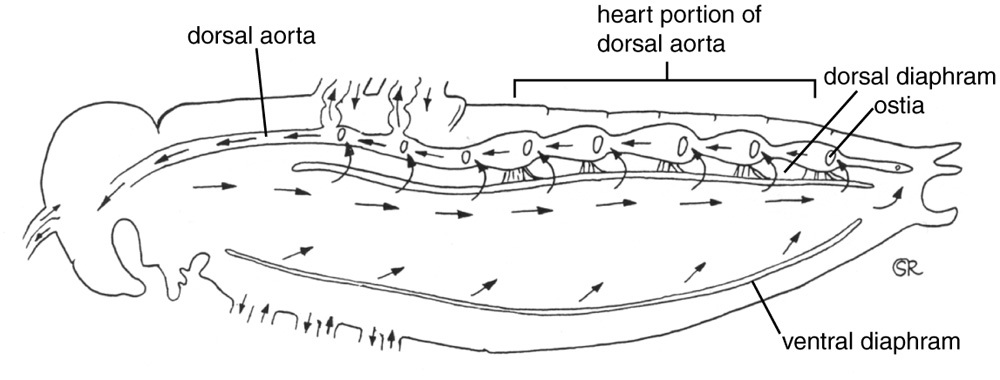 Circulation of HaemolymphThe pumping force that propels the haemolymph is provided by the pulsations of the 'heart'. The respiratory movements of abdomen and contraction of alary muscles increase this force.From the pericardial sinus, the haemolymph enters into heart through ostia. 
The valve like ostia close, preventing back flow of haemolymph into the pericardial sinus. Therefore, some of its haemolymph is pumped into segmental vessels, while most of its poured into the head sinus through the terminally opening anterior aorta.
From the head sinus, the haemolymph flows backward into the thorax and abdomen. While flowing backwards from head sinus, the haemolymph remains in the ventral part due to presence of Oesophagus in dorsal part and so it fills into the perineural sinus.
From the perineural sinus, the haemolymph, now, flows into the perivisceral sinus through the pores of ventral diaphram in abdominal region.
Then from perivisceral sinus, it flows into pericardial sinus through the pores of dorsal diaphram. Then, during heart's diastole, it fills in the heart through the ostia.
THANK YOU